DEUTSCH
7. Klasse
“ Mein Dorf. Meine Stadt“
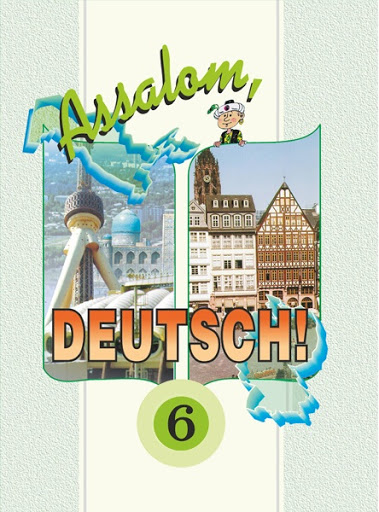 7
Plan der Stunde:
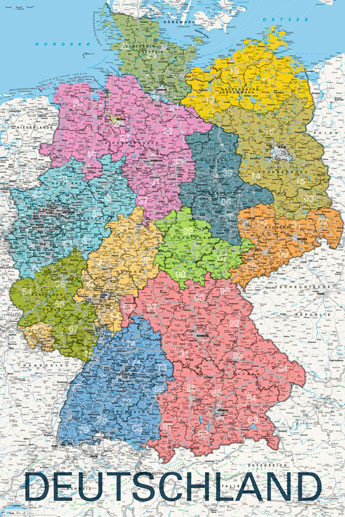 Wiederholung 
Wörter
Bilderbeschreibung
Hörverstehen
Übungen
Selbständige Arbeit
Wir kontrollieren selbstständige Arbeit (Üb.6)
darf
Asisa ist erst 13 Jahre alt. Sie            noch nicht die Disko besuchen.
Wir wohnen auf einem Bauernhof. Wir                 täglich die Schafe und Gänse füttern.
Mein Freund              gut schwimmen.
Auf der Straße gibt es  viel Verkehr. Die Kinder           hier nicht Rad fahren.
Wenn Karim Freizeit hat, dann              er mit den Freunden Fußball spielen.
In unserer Familie hat jeder seine Pflichten. Ich        mein Zimmer aufräumen, mein Bruder              jeden Tag nach der Schule Brot kaufen.
müssen
kann
dürfen
kann
muss
muss
Wir lernen neue Wörter
Sonja und Thomas wohnen in verschiedenen Wohnorten. Was können Sie über das Leben von Sonja und Thomas anhand dieser Bilder erzählen?
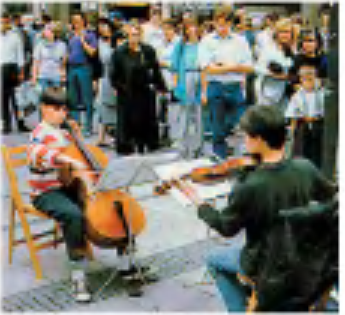 Der Bauernhof
Wiese
Ein Dorf
Der Bauer
Straßenmusikanten
Sehr laut
Viele Menschen
Lärm
Roller
Ein Junge
Die Straße
Wenig Verkehr
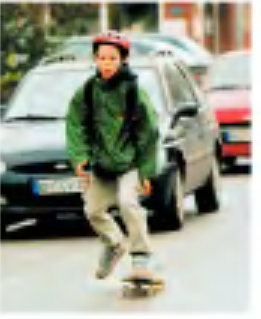 Weinberge
Arbeit im Garten
Frische Luft
Frisches Obst
Große Stadt
Viel Verkehr
Viele Sehenswürdigkeiten
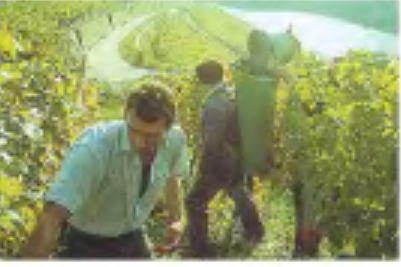 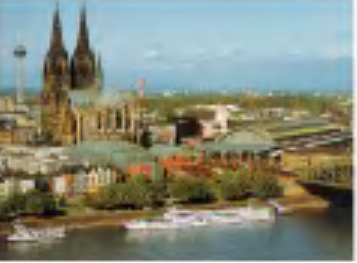 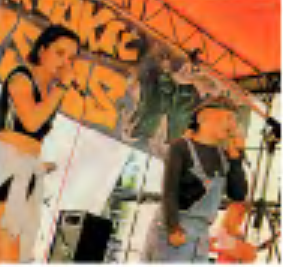 Musik
Theater
Viele Jugendliche
Viele Freunde
Bilderbeschreibung
Auf dem Foto 1 sehen wir einen Mann, der auf dem Feld arbeitet.



Der junge fährt Skateboard.



Hier sehen wir Straßenmusikanten.
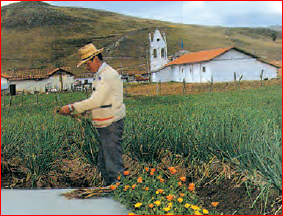 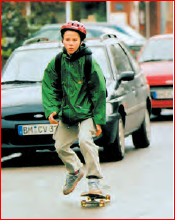 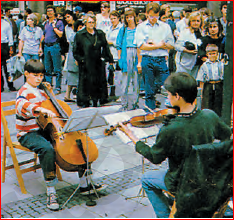 Bilderbeschreibung
Auf diesem Foto sehen wir die Menschen auf dem Weinberg.



Hier sehen wir Kölner Dom.



Auf diesem Foto sind Jugendliche in der Disko.
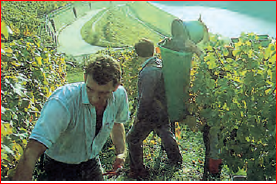 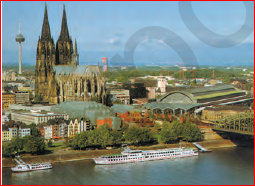 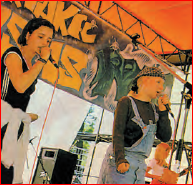 Hören Sie, was Sonja (S) und Thomas (Th) sagen.
S
Th
Th
S
Th
S
S
Th
S
Th
Was noch erzählen Sonja und Thomas?
Das Leben im Dorf gefällt mir 
sehr.
Viele Touristen besuchen 
Köln.
Manchmal gehen wir mit meinem 
Bruder ins Puppentheater.
Am Samstag findet ein 
Diskoabend statt.
Die Nachbarn sehen alles und
 wissen alles.
Unsere Stadt ist immer voll
 von Menschen.
Was sind Vorteile und Nachteile des Lebens auf dem Dorf und in der Stadt?  (Üb.4, 10)
Man kann in guten Vereinen Sport treiben.
Das Leben auf dem Land ist langweilig.
In der Stadt gibt es Sportschulen, Musikschulen, Kunstschulen.
Die Luft auf dem Land ist gesünder.
In der Stadt kann man besser einkaufen.
Durch Lichtreklamen und Lärm sind die Städter nervös.
Die Menschen auf dem Dorf sind einfacher und freundlicher.
Es gibt keine Freizeitmöglichkeinen.
Die modernen Großstädte sind Wüsten aus Beton und Asphalt.
Nur auf dem Land kriegt man frische Milch, frische Eier, frisches Gemüse.
Die Leute im Dorf leben nicht isoliert. Sie wissen alles über alle.
Was sind Vorteile und Nachteile des Lebens auf dem Dorf und in der Stadt?
frische Luft
langweiliges Leben
einfache und freundliche
 Menschen
keine Freizeitmöglichkeiten
gesunde Ernährung
Kommunikation
Lärm
gute Vereine
Ausbildungsmöglichkeiten
Großstädte sind Wüste aus
 Beton und Asphalt
viele Einkaufshäuser
Dass-Sätze
Wo ist das Leben besser? Auf dem Dorf oder in der Stadt? Verwenden Sie diese Satzanfänge und äußern Ihre Meinung.
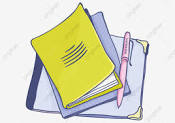 Wir bilden die Sätze
Ich finde, dass ( ist/ auf dem Land/ langweilig/ das Leben).

Ich denke, dass (gesünder/ ist/ die Luft/ auf dem Land).

Ich meine, dass ( man/ besser/ in der Stadt/ kann/ einkaufen).

Ich glaube, dass (nervös/ die Städter/ sind/ durch die Lichtreklamen und Lärm).


Ich bin der Meinung, dass (auf dem Dorf/ einfacher und freundlicher/ sind/ die Menschen
Ich finde, dass das Leben auf dem Land langweilig ist.
Ich denke, dass die Luft auf dem Land gesünder ist.
Ich meine, dass man in der Stadt besser einkaufen kann.
Ich glaube, dass die Städter durch die Lichtreklamen und Lärm 
nervös sind.
Ich bin der Meinung, dass die Menschen auf dem Land einfacher und
freundlicher sind.
Selbständige Arbeit:
Seite 92, Übung 7
Schreiben Sie einen Brief über Ihre Familie, Hobbys, Ihren Wohnort.
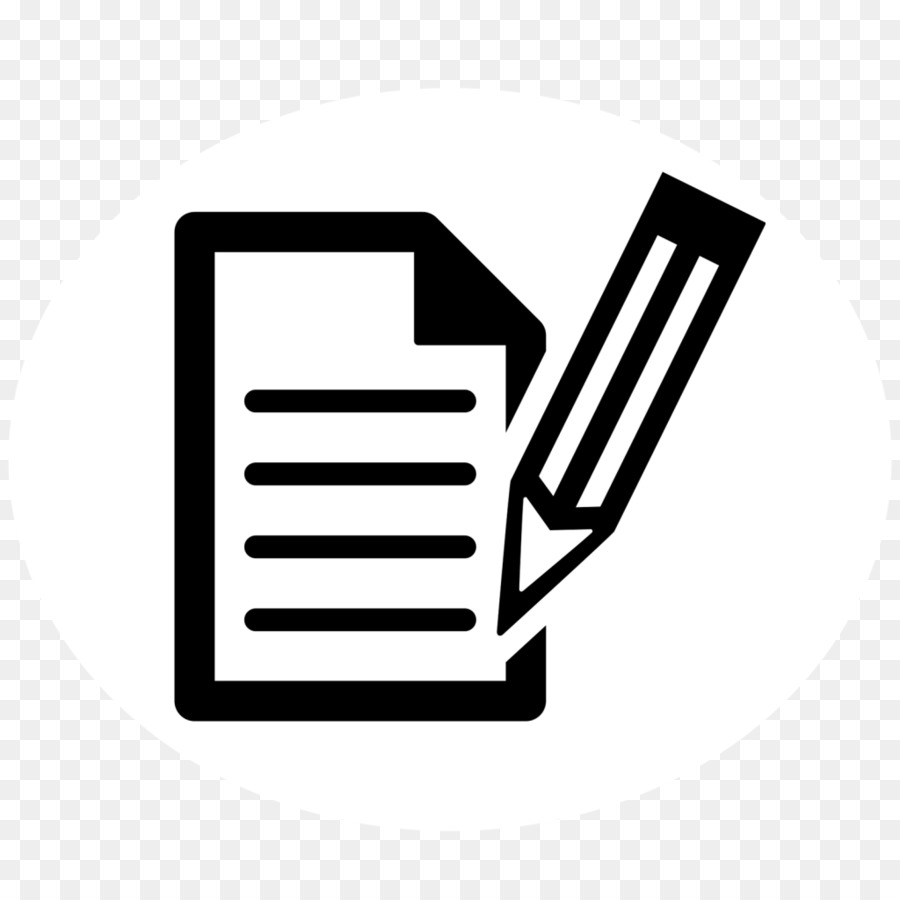 Ende der Stunde
Unsere Stunde ist zu Ende.

Danke für Aufmerksamkeit!

Auf Wiedersehen!